Conditionals
Куртасова Т.П. МОУ «СОШ р.п.Духовницкое»
There are 4 kinds of conditionals:
Zero conditional
First conditional
Second conditional
Third conditional
Zero conditional is used to describe things that are generally true.
E.g. If the temperature goes down to zero descent, water freezes.
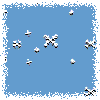 First conditional is used to describe events which are possible in the present or future.
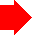 Find the equivalents in Russian
If you walk under a ladder, you will have bad luck.
If you talk of the devil, he will appear.
If you see a small spider, you will get a lot of money.
If you scratch your left hand, you will give money away.
If a girl catches the bride’s bouquet after a wedding, she will be the next to marry.
If a black cat crosses your path you will have bad luck.
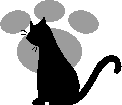 Second conditional is used to describe unlikely situations in the present or future
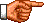 Let’s dream..
If I lived in London…
If it were Sunday ….
If I were the president…
If I could   go anywhere in the world…
If I were a producer…
If my father had a lot of money…
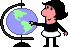 Translate the poem
If all the seas were one sea,
What a great sea that would be!
If all the trees were one tree,
What a great tree that would be!
If all the axes were one axe,
What a great ax that would be!
If all the men were one man, 
What a great man that would be!
If the great man took the great axe,
And cut down the great tree,
And let it fall into the great sea,
What a splish-splash that would be!
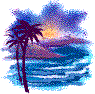 Compare your translation with the translation of Marshack.
Кабы реки и озера слить бы в озеро одно,
А из всех деревьев бора сделать дерево одно,
Топоры бы все расплавить
И отлить один топор,
А из всех людей на свете человека выше гор,
Кабы взяв топор могучий этот грозный великан
Этот ствол обрушил с кручи в это море океан-
То-то громкий был бы треск,
То-то шумный был бы плеск!
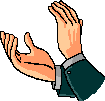 “Chain of events”
If I went to London, I’d visit the Tower.
If I visited the Tower, I would see ravens there
If I saw ravens there, I’d take their pictures.
If I took pictures, I’d show them to my friends
If I showed them to my friends …

Make your own story.
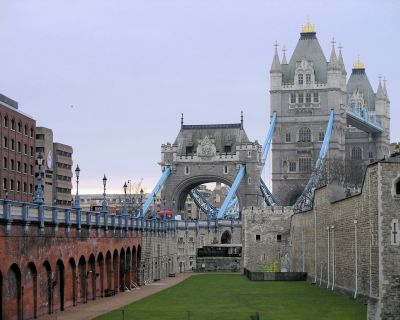 Third conditional is used to describe situations that didn’t happen in the past
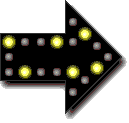 “Looking back.” Say that you regret something.
E.g.  If I hadn’t been rude to my mother she wouldn’t have kept me from visiting my friends on Sunday.
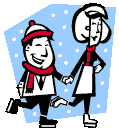 What would have happened, if…
If Cinderella hadn’t met a fairy, she wouldn’t have gone to the ball.
If she hadn’t gone to the ball, the prince wouldn’t have met her.
If the Prince hadn’t met her, he wouldn’t have fallen in love with her.
If he hadn’t fallen in love with her, he wouldn’t have tried to find her.
If he hadn’t tried to find her….
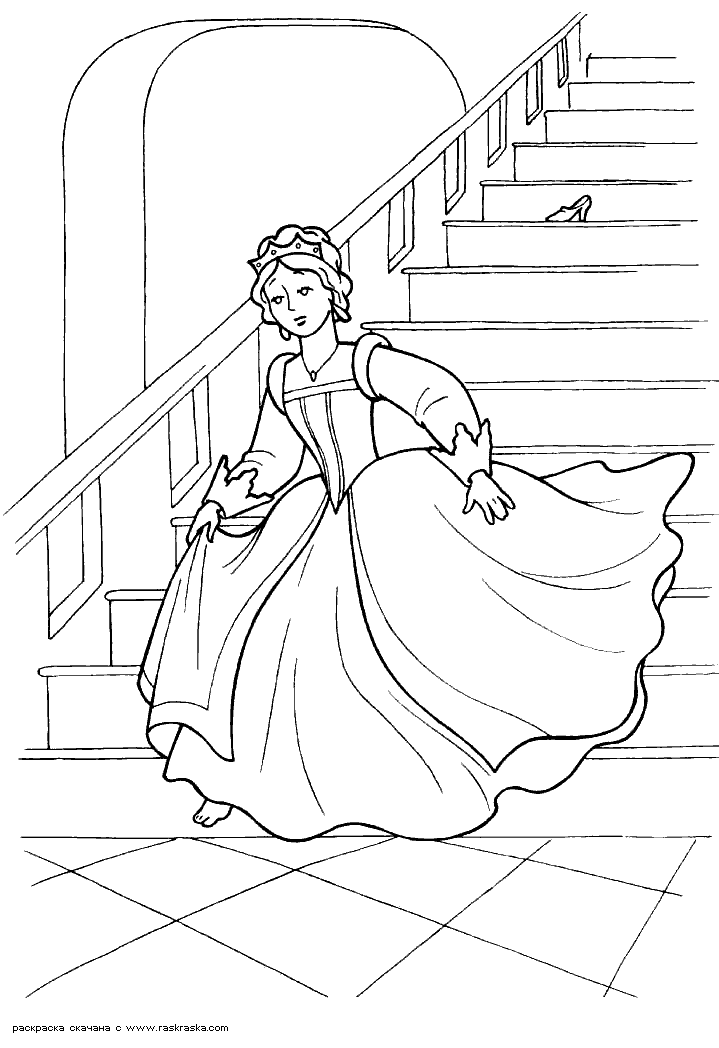 Источники информации
Биболетова М.З. , Бабушис Е.Е. ,Кларк О.И. “Enjoy English 9” 
http://www.englishteachers.ru/
http://www.hello-online.ru/